Meta-Analysis Methods II
Basics of effect size and meta-analysisEd Harris
2020.07.22
HARUG
Website with files: http://operorgenetic.com/wp/
Join us on Slack: https://bit.ly/38AocSD
If you want HARUG emails (for MSc folks), email Ed with subject: “ADD ME TO HARUG EMAIL PLEASE”
HARUG
July 15 Joe R: Make your own R + Hugo + Github + Netlify website
July 22 Meta analysis II (+ MSc)
July 29 Data Science Bootcamp self-assessment
The mystery of Teams Video
(Effect size video)https://web.microsoftstream.com/video/755aaa3e-8c1e-4c2b-ba14-dbf0f9cd551f
(Meta-analysis I) https://web.microsoftstream.com/video/68de67cf-769b-4909-8977-9c10d74d4f39
The mystery of Teams Video
What we know so far
Sign in to Teams!
(for real, sign in)
What we did last time
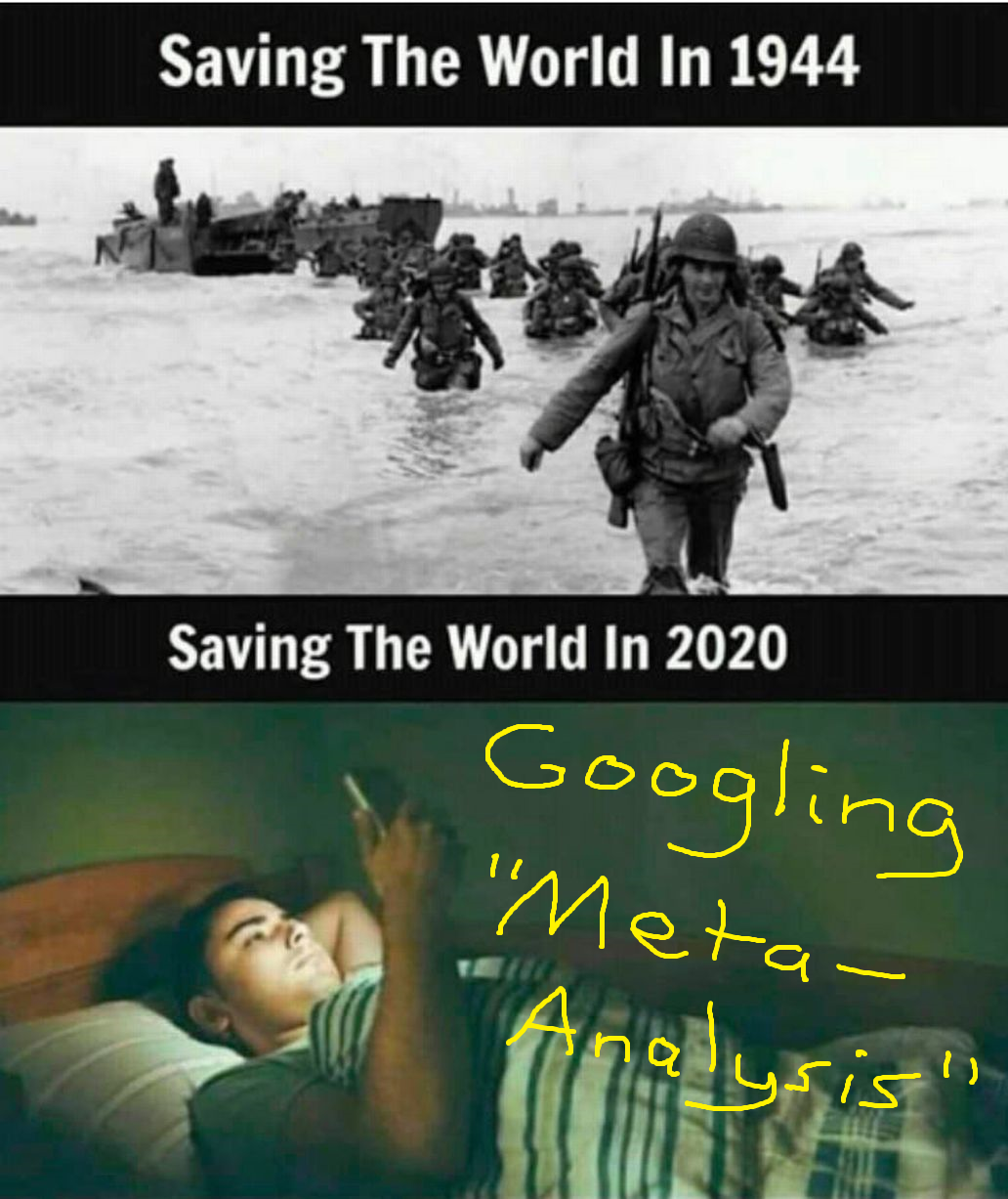 meta-analysis
What we did last time
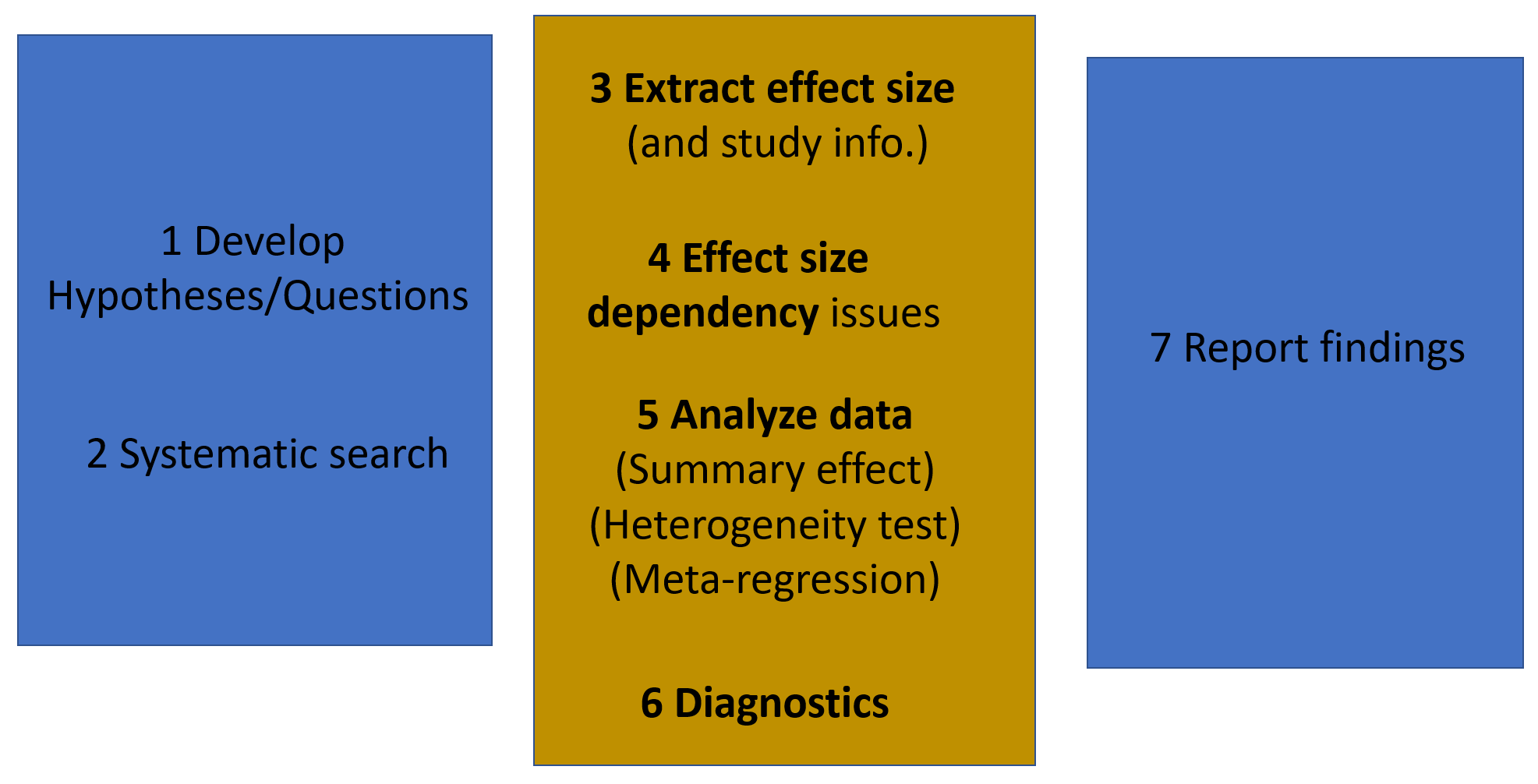 meta-analysis
What we did last time
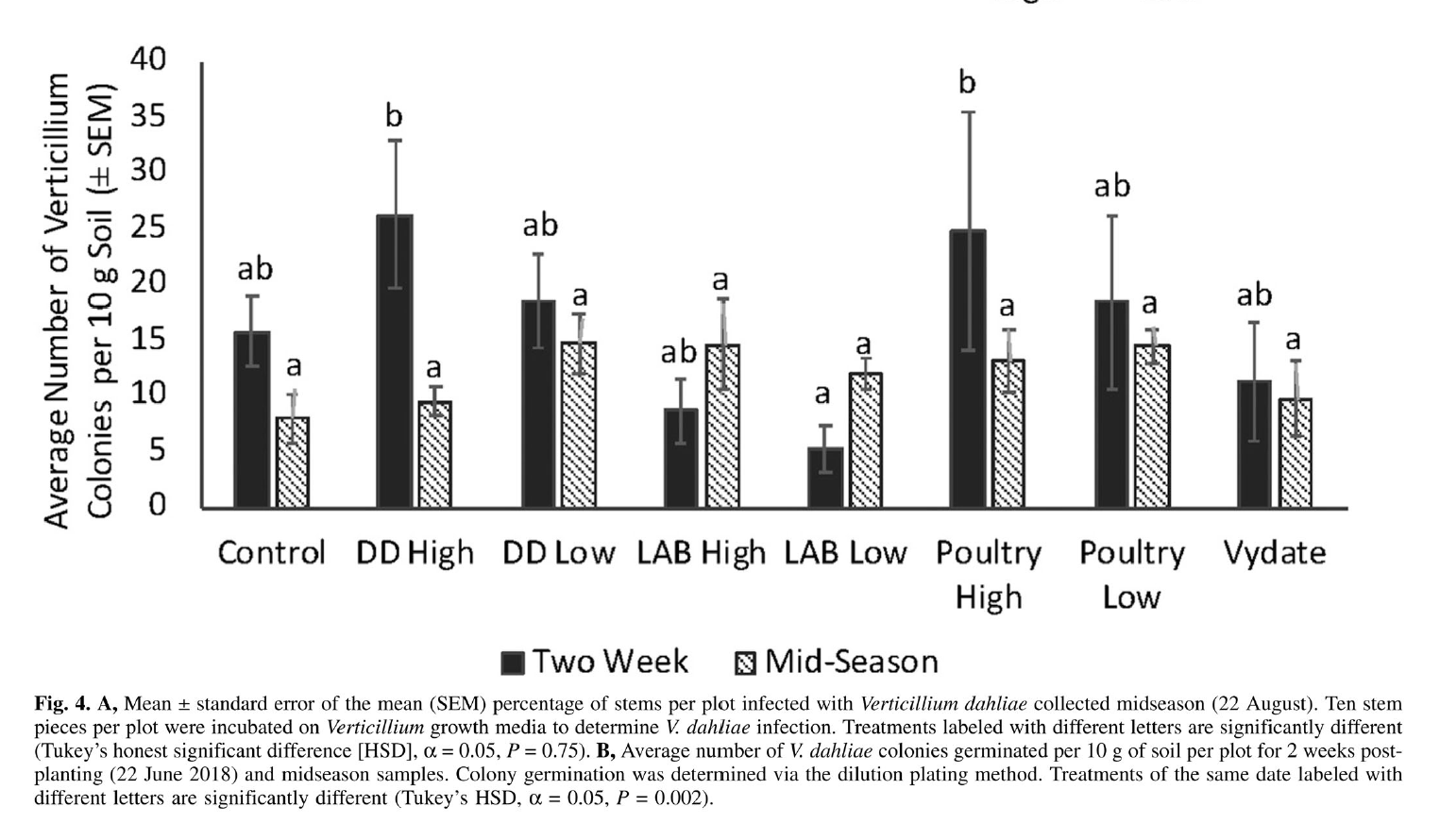 meta-analysis
What we did last time
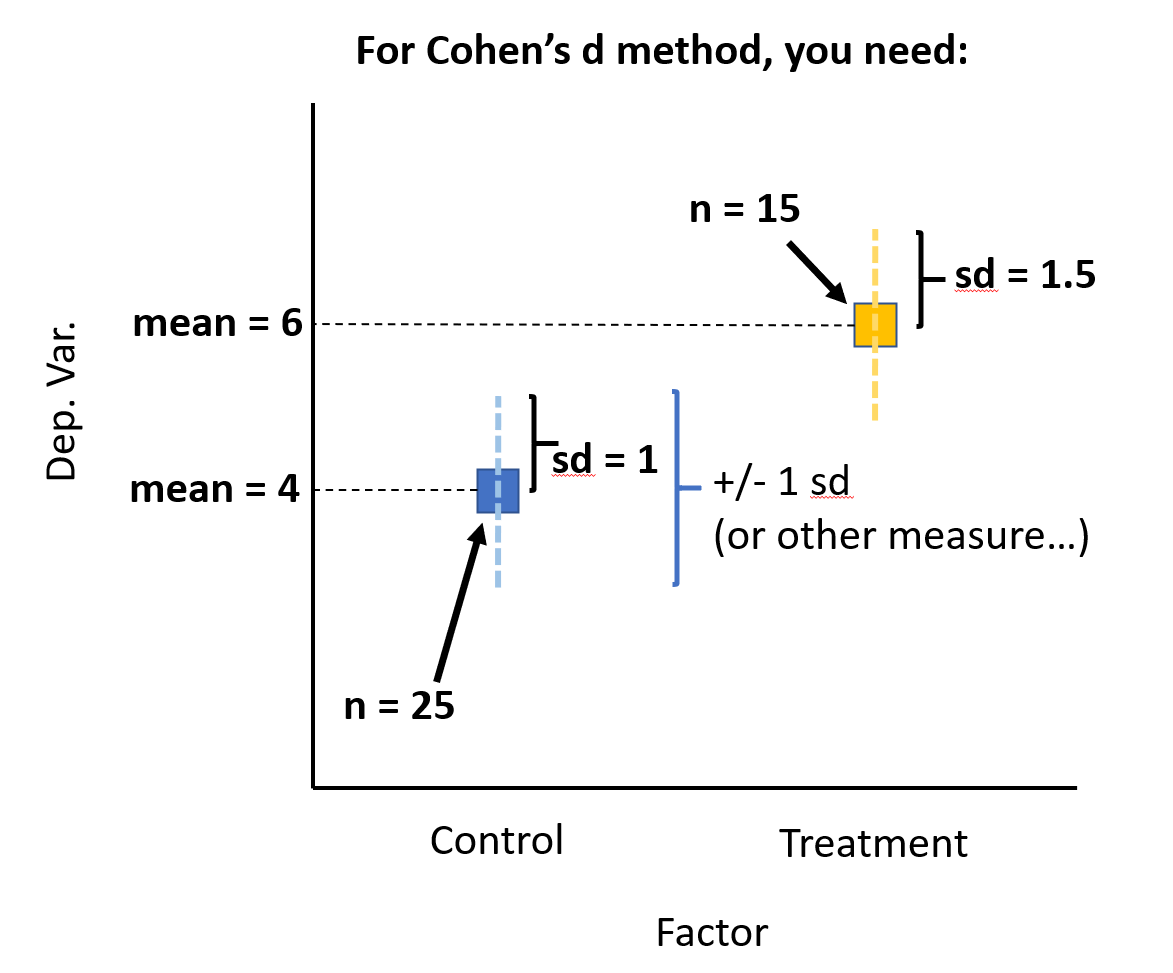 meta-analysis
What we did last time
Defined Cohen’s d
Example calculation for Cohen’s d
ES bias and Hedge’s g
R tools
library(compute.es) # effect size toolslibrary(MAd)        # meta-anaysis toolslibrary(metafor)    # more meta-analysis tools
What we did last time
The mes() function Used to calculate effect sizes from means and SDs
# Example datahead(dat.sim.raw[,c(1,2,3,4,7,8,9)])
##    id nT      m1T     sd1T nC      m1C     sd1C
## 1 204 21 20.76223 5.770542 21 17.94628 6.509704
## 2 493 19 20.58822 6.023511 19 17.59291 5.231403
## 3 506 27 20.97342 7.343080 27 17.16798 6.871264
## 4 509 35 22.10445 6.260434 35 14.68657 6.750049
## 5 359 20 19.60258 4.892381 20 16.32054 6.497853
## 6 661 27 19.15768 4.621781 27 14.51018 5.230693
What we did last time
The mes() function in action
res1 <- mes(m.1 = m1T,   m.2 = m1C,           sd.1 = sd1T,  sd.2 = sd1C,           n.1 = nT,     n.2 = nC,            id = id,      data = dat.sim.raw )
What we did last time
The mes() function output
# mes() outputnames(res1)[c(1, 3:6, 13)]
## [1] "id"    "n.1"   "n.2"   "d"     "var.d" "g"
## Cohen's d for studies 1-8res1$d
## [1]  0.46  0.53  0.54  1.14  0.57  0.94  1.46 -0.19
## Hedge's h for studies 1-8res1$g
## [1]  0.45  0.52  0.53  1.13  0.56  0.93  1.45 -0.19
What we did last time
aggregating effect size with agg()
fixed versus random effects mareg()
overall summary effect size
Today
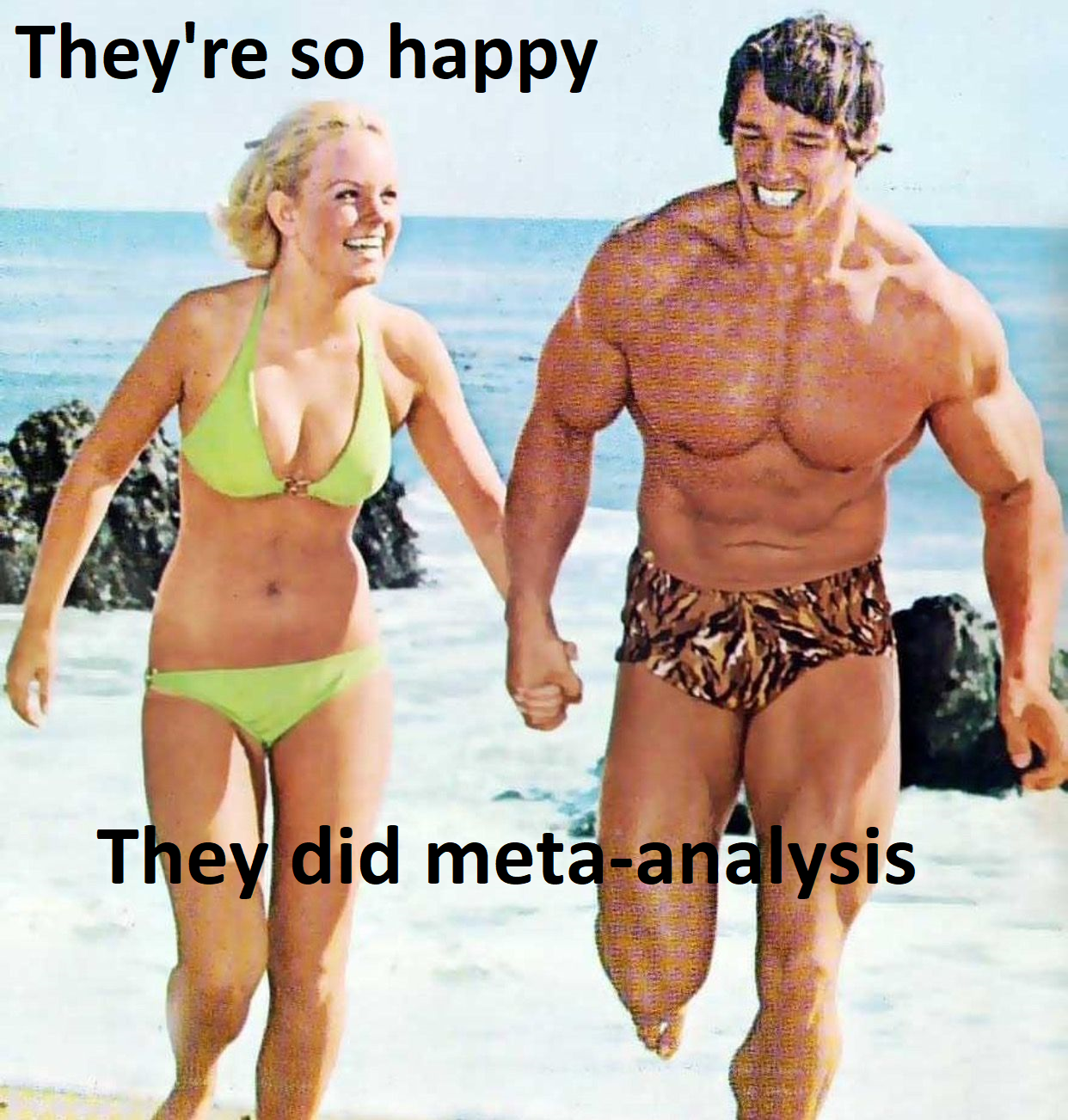 meta-analysis
Meta-analysis
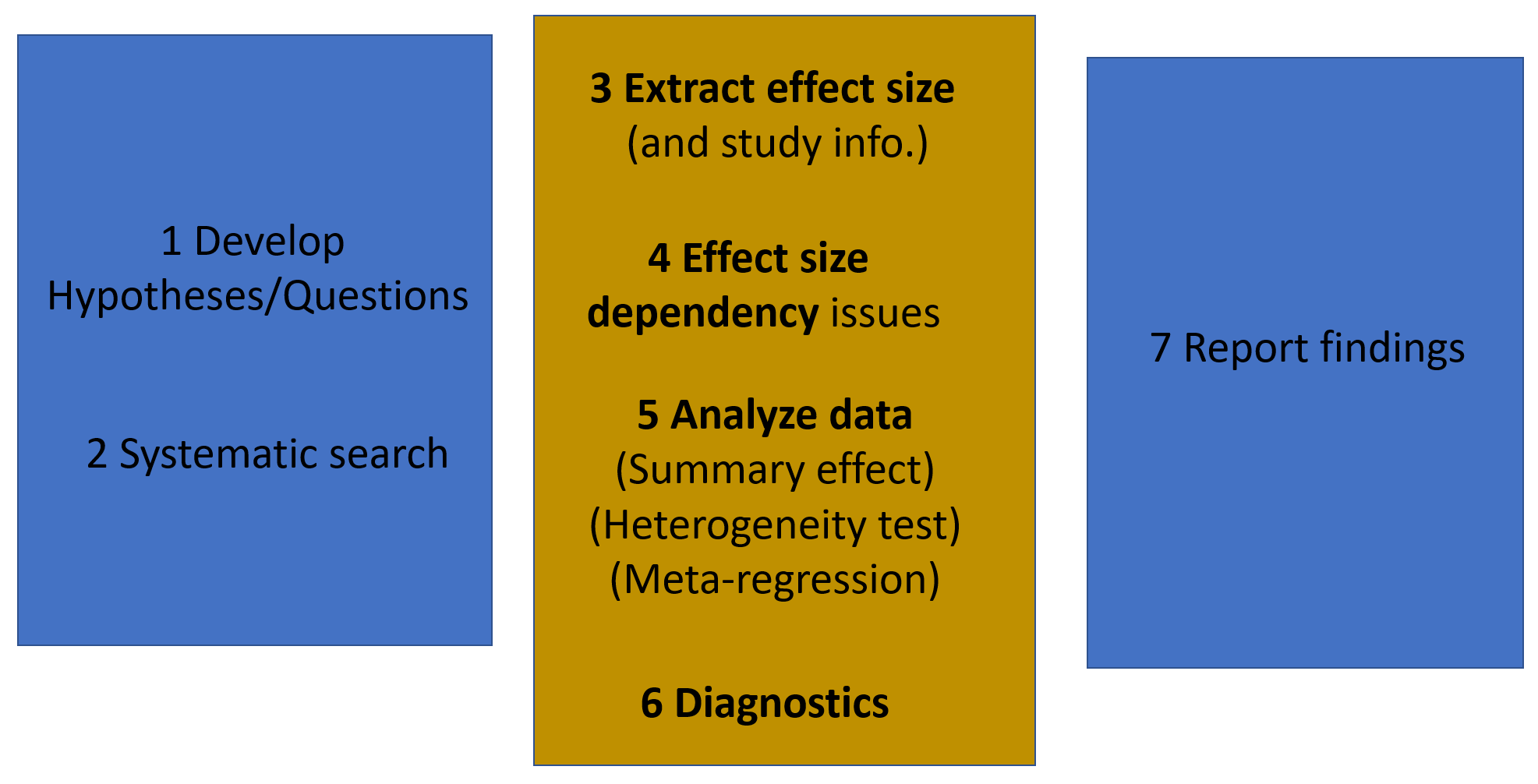 meta-analysis
What you will learn
(Marco) Alternative reporting of variation
Suggested 2 (real life) papers
Good news and bad news good news first
Marco’s paper 1
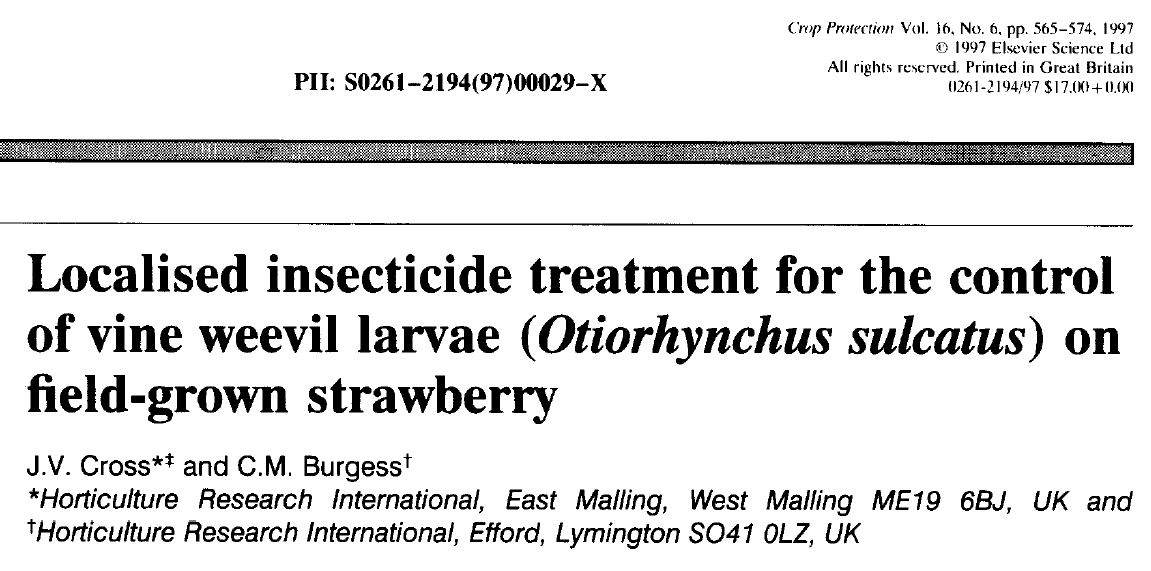 meta-analysis
Marco’s paper 1
Pest vine weevil on strawberry
Several experiments and factor (rate/dose, “module system”)
Reporting SED
Marco’s paper 1
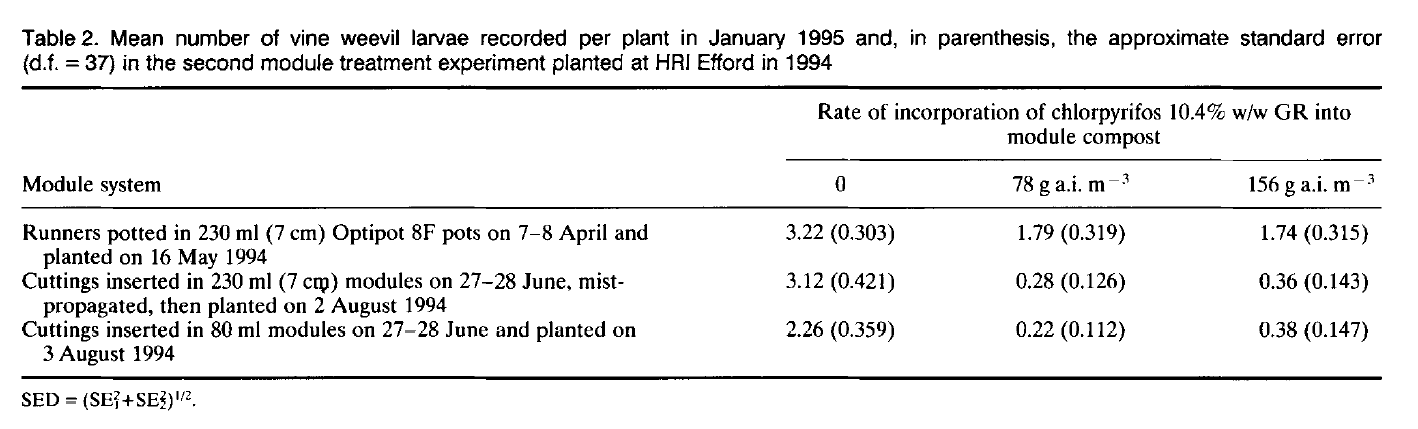 meta-analysis
Review of what you want
Review of what you want
measure <- c(3,6,2,7,8) # Example datass <- length(measure)   # Sample size(sd <- sd(measure))     # Std dev
## [1] 2.588436
(se <- sd/sqrt(ss))     # Std error
## [1] 1.157584
# back to sdse*sqrt(ss)             # Convert back to sd
## [1] 2.588436
Marco’s paper 1
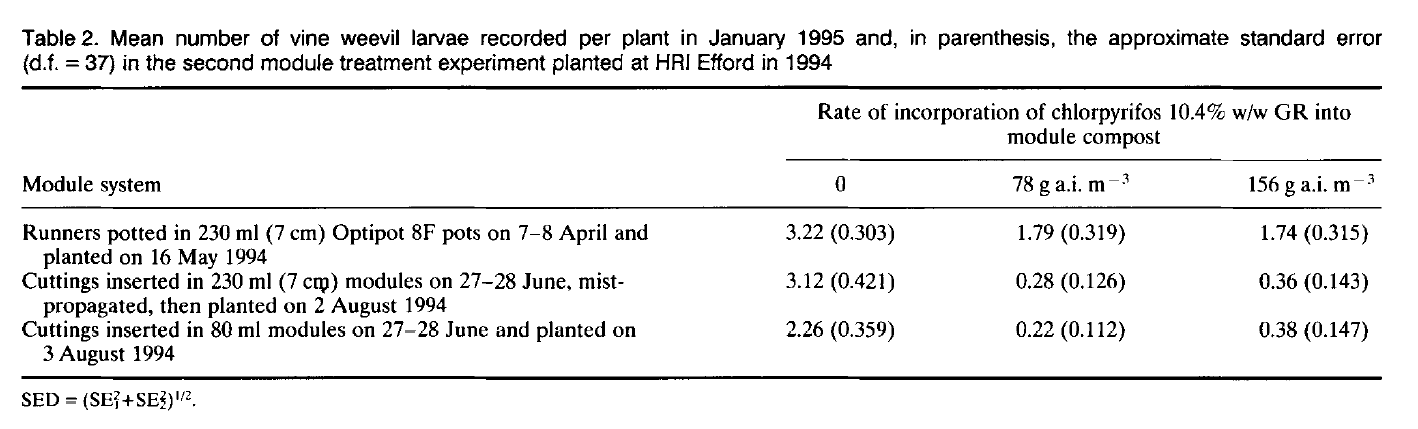 meta-analysis
Marco’s paper 1
This paper mentions Standard Error of the Difference (SED)
SED is the variation of the differences between means
This is a measure of certainty in our estimate of the difference (so it is similar in concept to Cohen’s d)
What is SED?
What is SED?
Sokal and Rohlf
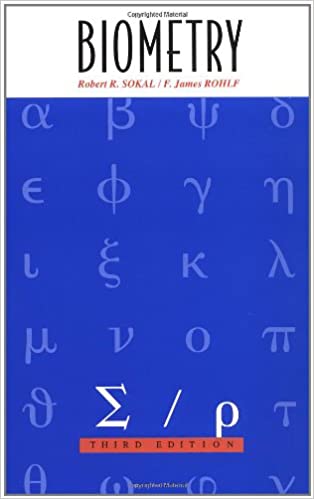 meta-analysis
Marco’s paper 1
For Cross Table 2, we are given:
-Treatment combo means (SE)
-A formula for SED (kindness)
-A df value (37) <<what does it mean??
Marco’s paper 1
Activity: what does df = 37 mean?
You can find the paper here:
https://bit.ly/3hpVVkG
(last paragraph beginning on pg 567, “The second field experiment…”)
Marco’s paper 1
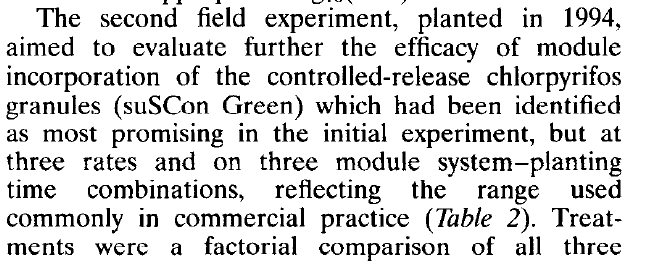 meta-analysis
Marco’s paper 1
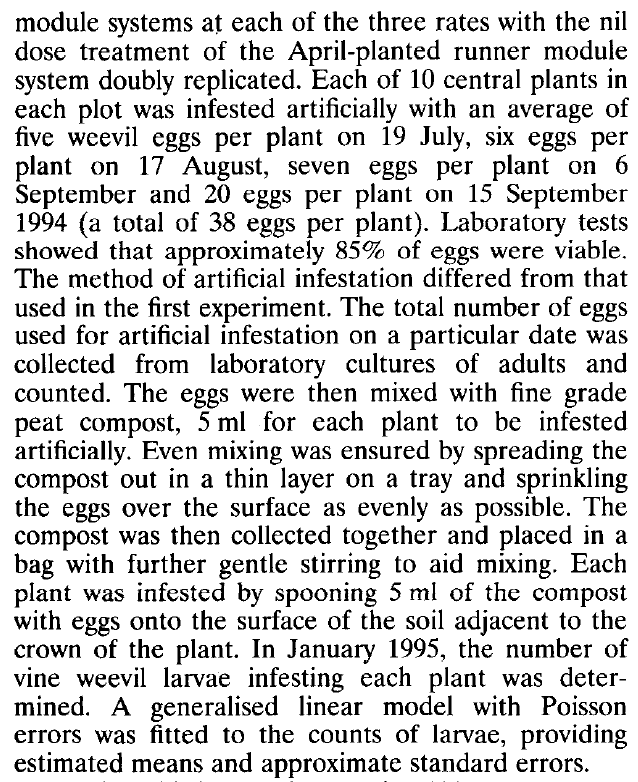 meta-analysis
Marco’s paper 1
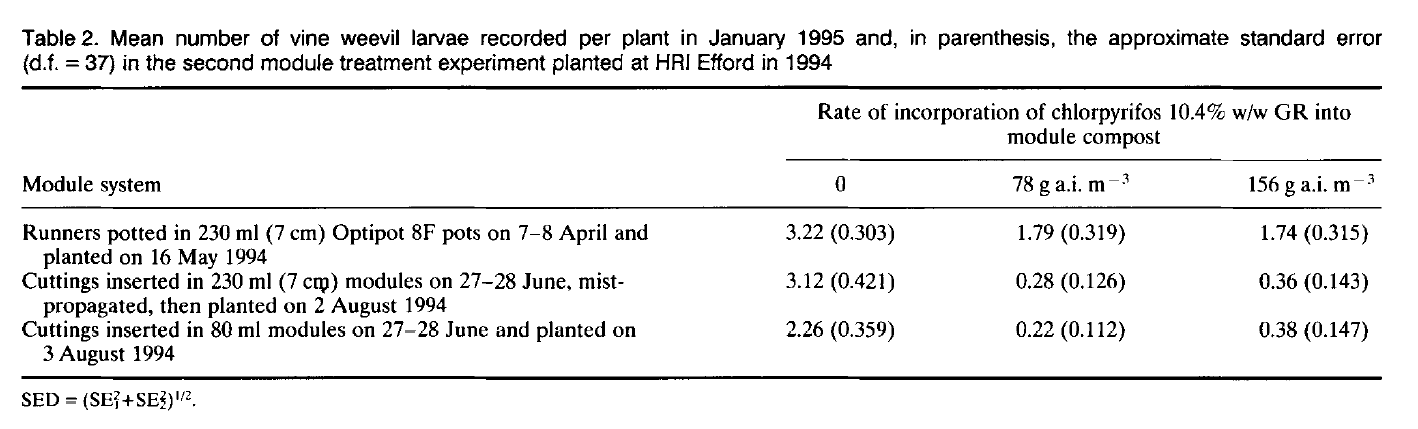 meta-analysis
https://bit.ly/3eQAYxV
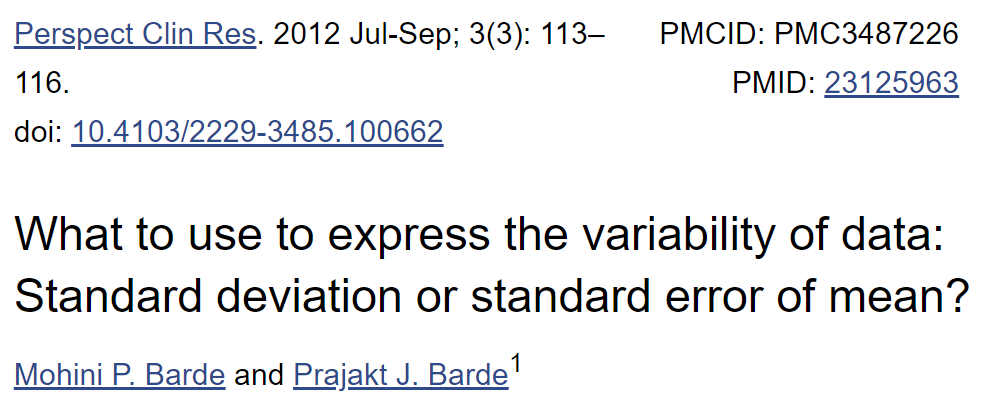 meta-analysis
Also see
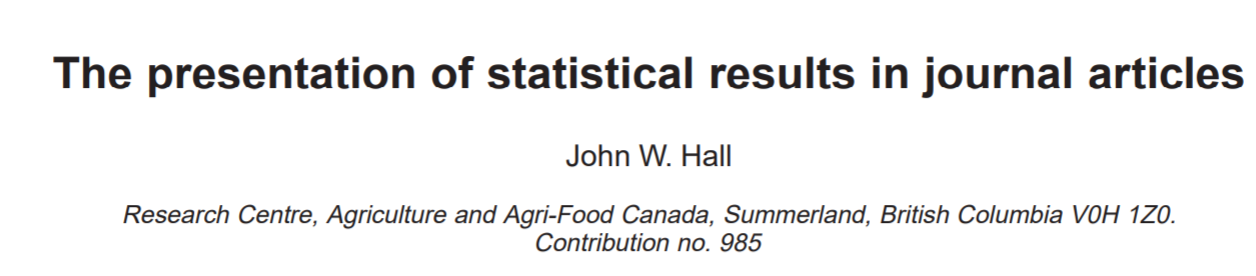 meta-analysis
Marco’s paper 2
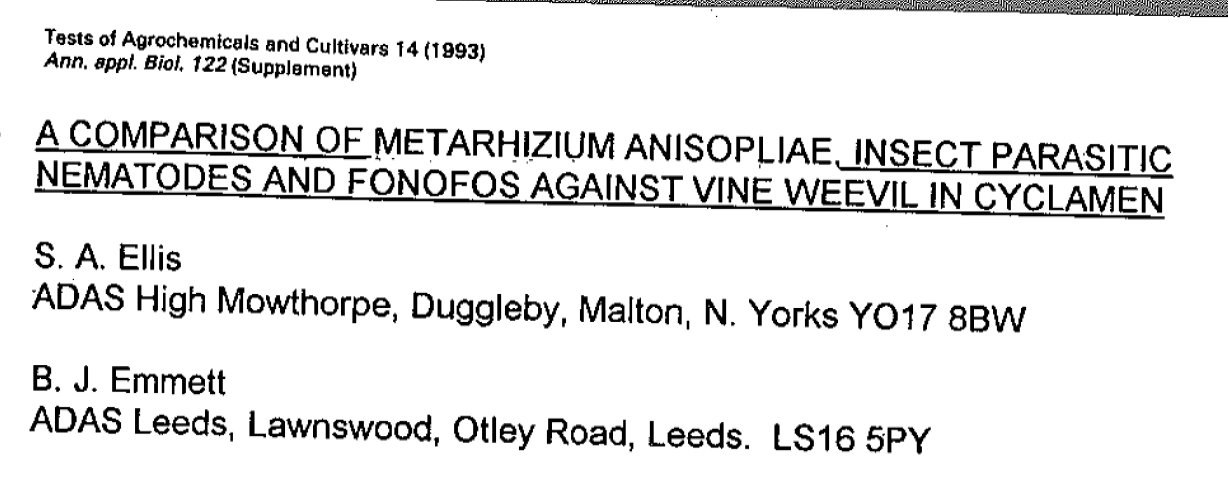 meta-analysis
https://bit.ly/3jsCHwC
Vine weevil and strawberry
8 replicates, 7 treatment = ss of 56 (gently comment about “star wars”)
Hypothesis: post hoc  comparison of treatment means
Duncan’s test (exactly same hypothesis as Tukey HSD, but higher probability of type 1 errors)
Popular in older articles
Marco’s paper 2
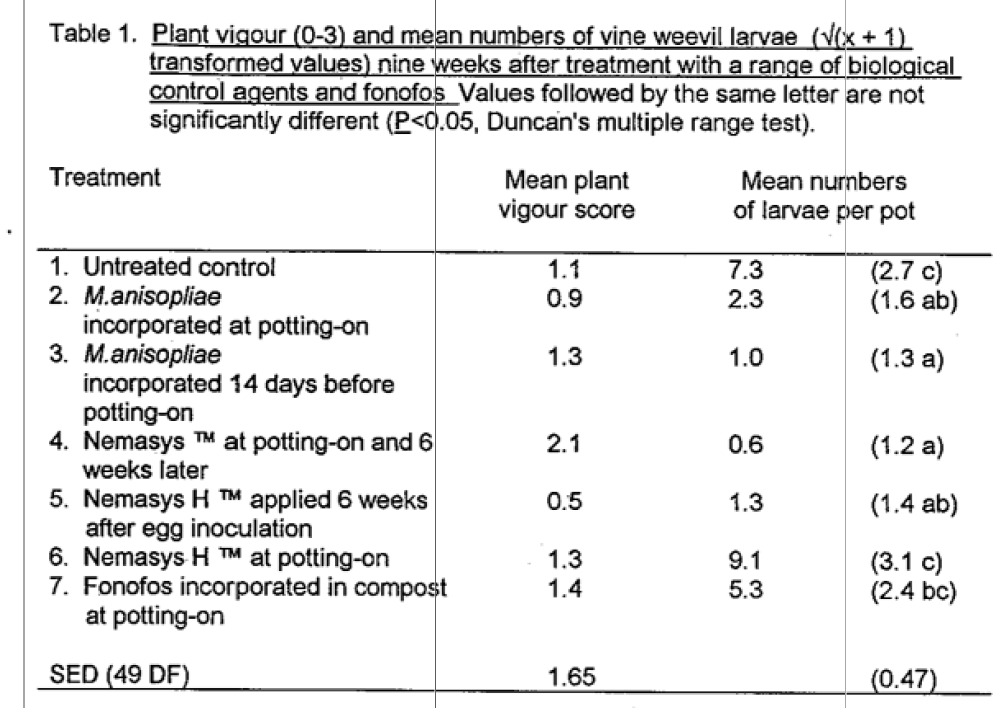 meta-analysis
Marco’s paper 2
# vigour columnvig <- c(1.1,0.9,1.3,2.1,0.5,1.3,1.4)mean(vig)
## [1] 1.228571
# larvae count columnlarv <- c(7.3, 2.3, 1.0, 0.6, 1.3, 9.1, 5.3)mean(larv)
## [1] 3.842857
# the "thing" columnthing <- c(2.7,1.6,1.3,1.2,1.4,3.1,2.4)
Marco’s paper 2
# is thing the variance of mean?(sqrt(thing[1]/8 + thing[2]/8 + thing[3]/8 + thing[4]/8 +       thing[5]/8 + thing[6]/8 + thing[7]/8)) # nope
## [1] 1.308625
# is thing the sd of mean?(sqrt(thing[1]^2/8 + thing[2]^2/8 + thing[3]^2/8 + thing[4]^2/8 +       thing[5]^2/8 + thing[6]^2/8 + thing[7]^2/8)) # nope
## [1] 1.946471
# is thing the se of mean?(sqrt(thing[1]*sqrt(8) + thing[2]*sqrt(8) + thing[3]*sqrt(8) + thing[4]*sqrt(8) +       thing[5]*sqrt(8) + thing[6]*sqrt(8) + thing[7]*sqrt(8))) # nope
## [1] 6.224906
Marco’s paper 2
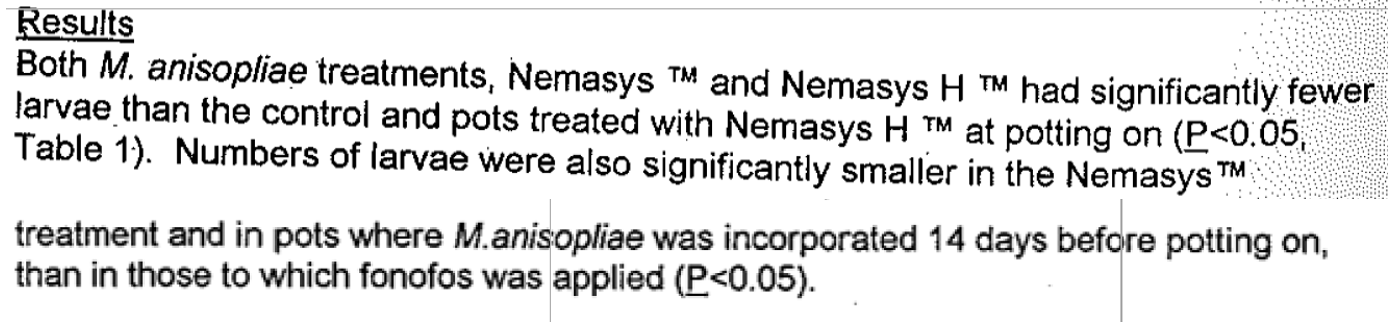 meta-analysis
Marco’s paper 2
Marco must choose:
Dump this paper
Contact the authors
Make assumptions or guesses
What we did last time
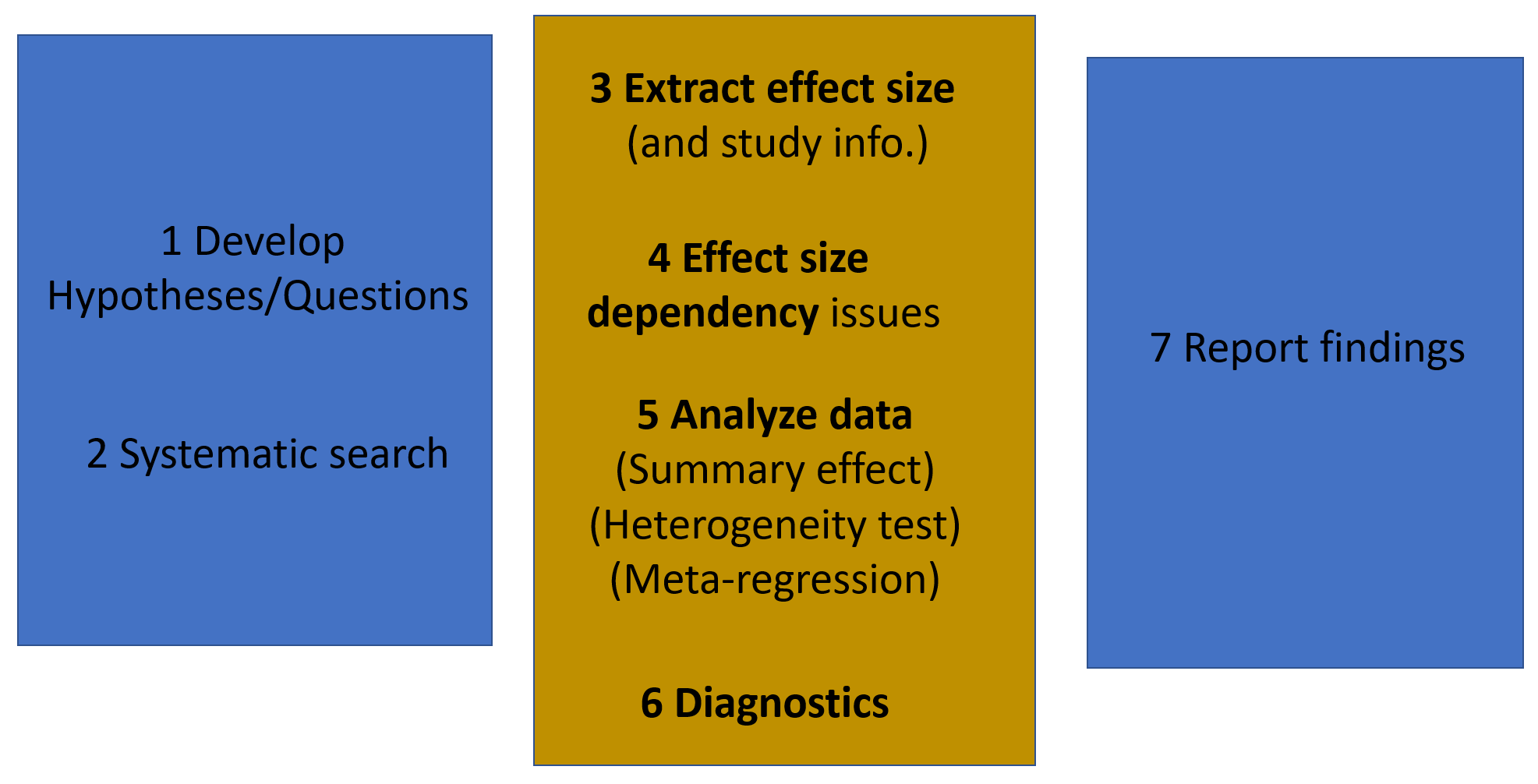 meta-analysis
Random effects
# Arrage aggregated datadat.sim.final <- cbind( dat.sim.agg,                        dat.sim.raw[, c(12:13)] )# Just a sampledat.sim.final[sample(nrow(dat.sim.final),5),]
##    id    es        var dose stress
## 2 493 0.865 0.08238613   11   high
## 7 549 1.225 0.04870185   14   high
## 8 119 0.225 0.04870185    7    low
## 1 204 0.840 0.07487469   10   high
## 5 359 0.490 0.07500000    8   high
Our baseline model from last time
head(dat.sim.final)m0 <- mareg(formula = es ~ 1,            var = var,            method = "REML",            data = dat.sim.final)summary(m0) forest(m0)
Our baseline model from last time
m0 <- mareg(formula = es ~ 1,            var = var,            method = "REML",            data = dat.sim.final)head(dat.sim.final)
##    id    es        var dose stress
## 1 204 0.840 0.07487469   10   high
## 2 493 0.865 0.08238613   11   high
## 3 506 0.550 0.05250000    9    low
## 4 509 1.135 0.04870185   11   high
## 5 359 0.490 0.07500000    8   high
## 6 661 1.030 0.06000000   10   high
Our baseline model from last time
summary(m0) 
## 
##  Model Results:  
##  
##         estimate    se     z  ci.l  ci.u p
## intrcpt    0.797 0.130 6.121 0.542 1.053 0
## 
##  Heterogeneity & Fit:  
##  
##          QE  QE.df    QEp     QM  QM.df QMp
## [1,] 16.228  7.000  0.023 37.469  1.000   0
Our baseline model from last time
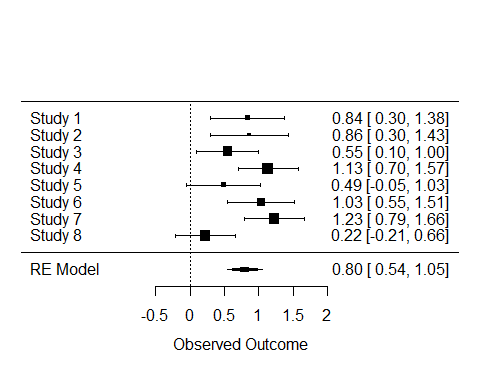 Hello heterogeneity, my old friend
Bad, normal, omnipresent
Inconsistency across ES estimates between studies
Might (probably) have something to with things like dose, dose number, duration of treatment, other sources of variation (like block effects), and sampling error
Hello heterogeneity, my old friend
Conceptually we partition the sources of variation into:
Within study error (plain old sampling error, because of random variation in samples between studies)
Between study variation (real ES differences between sampled populations)
Hello heterogeneity, my old friend
Hello heterogeneity, my old friend
Hello heterogeneity, my old friend
confint(m0)
## 
##        estimate  ci.lb   ci.ub 
## tau^2    0.0756 0.0007  0.4447 
## tau      0.2750 0.0262  0.6669 
## I^2(%)  56.1370 1.1519 88.2694 
## H^2      2.2798 1.0117  8.5247
56% is a moderate amount of uncertainty between studies (but the confidence interval is huge!)
Further analysis
ES heterogeneity can sometimes be explained by moderator variables
This should be designed consciously (rather than “fishing for p-values”)
An example might be a dose effect or similar that impacts the magnitude of expected ES
Further analysis
##    id    es        var dose stress
## 1 204 0.840 0.07487469   10   high
## 2 493 0.865 0.08238613   11   high
## 3 506 0.550 0.05250000    9    low
## 4 509 1.135 0.04870185   11   high
## 5 359 0.490 0.07500000    8   high
## 6 661 1.030 0.06000000   10   high
Further analysis
## 
##  Model Results:  
##  
##         estimate     se      z   ci.l   ci.u   p
## intrcpt   -0.681  0.413 -1.646 -1.491  0.130 0.1
## mods       0.147  0.040  3.661  0.068  0.226 0.0
## 
##  Heterogeneity & Fit:  
##  
##          QE  QE.df    QEp     QM  QM.df QMp
## [1,]  2.822  6.000  0.831 13.406  1.000   0
Diagnostics
Model assumptions
Heteroscedasticity (== variance of resid across fitted vals)
Residual variance Gaussian or otherwise specified
“conventionally subjective”
plot(model) # automatic diagnostics
Diagnostics
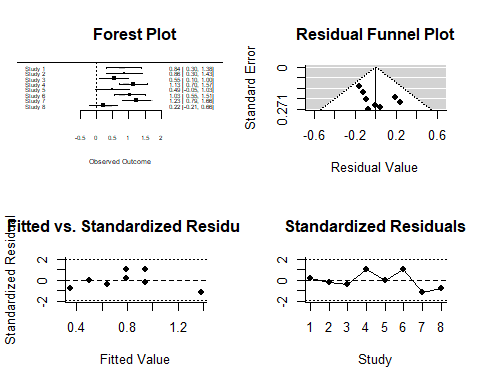 What we did last time
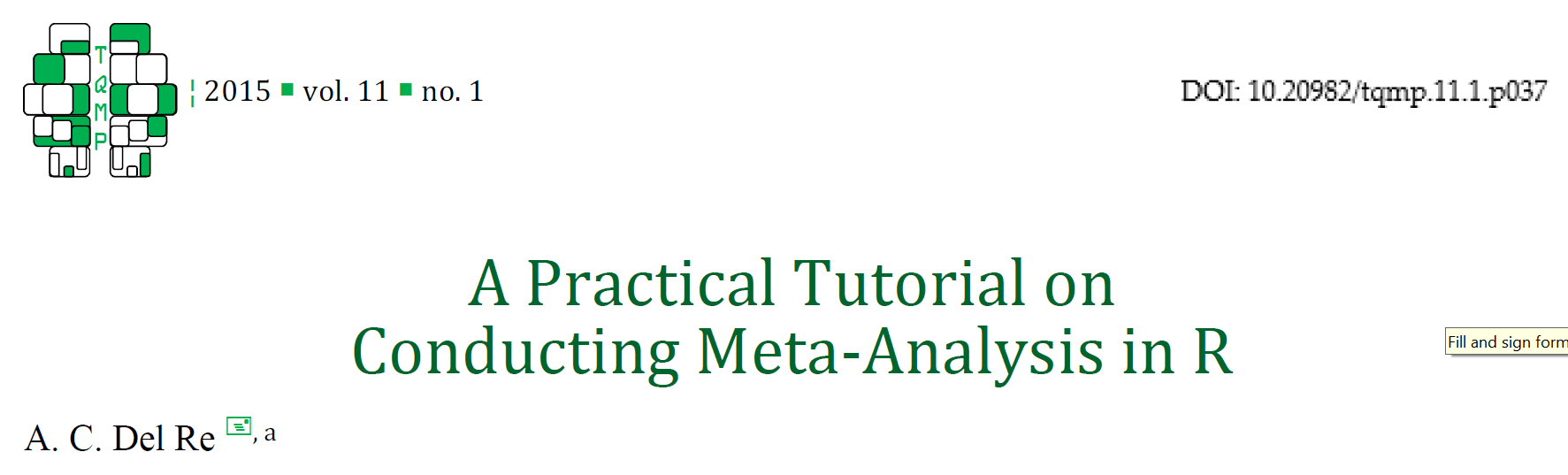 meta-analysis
citations
Lewis, S., & Clarke, M. (2001). Forest plots: Trying to see the wood and the trees. British Medical Journal, 322, 1479–1480.
Viechtbauer, W. (2010). Conducting meta-analyses in R with the metafor package. Journal of Statistical Software, 36(3), 1–48.